Abb. 1.1  Elemente der unternehmerischen Umwelt
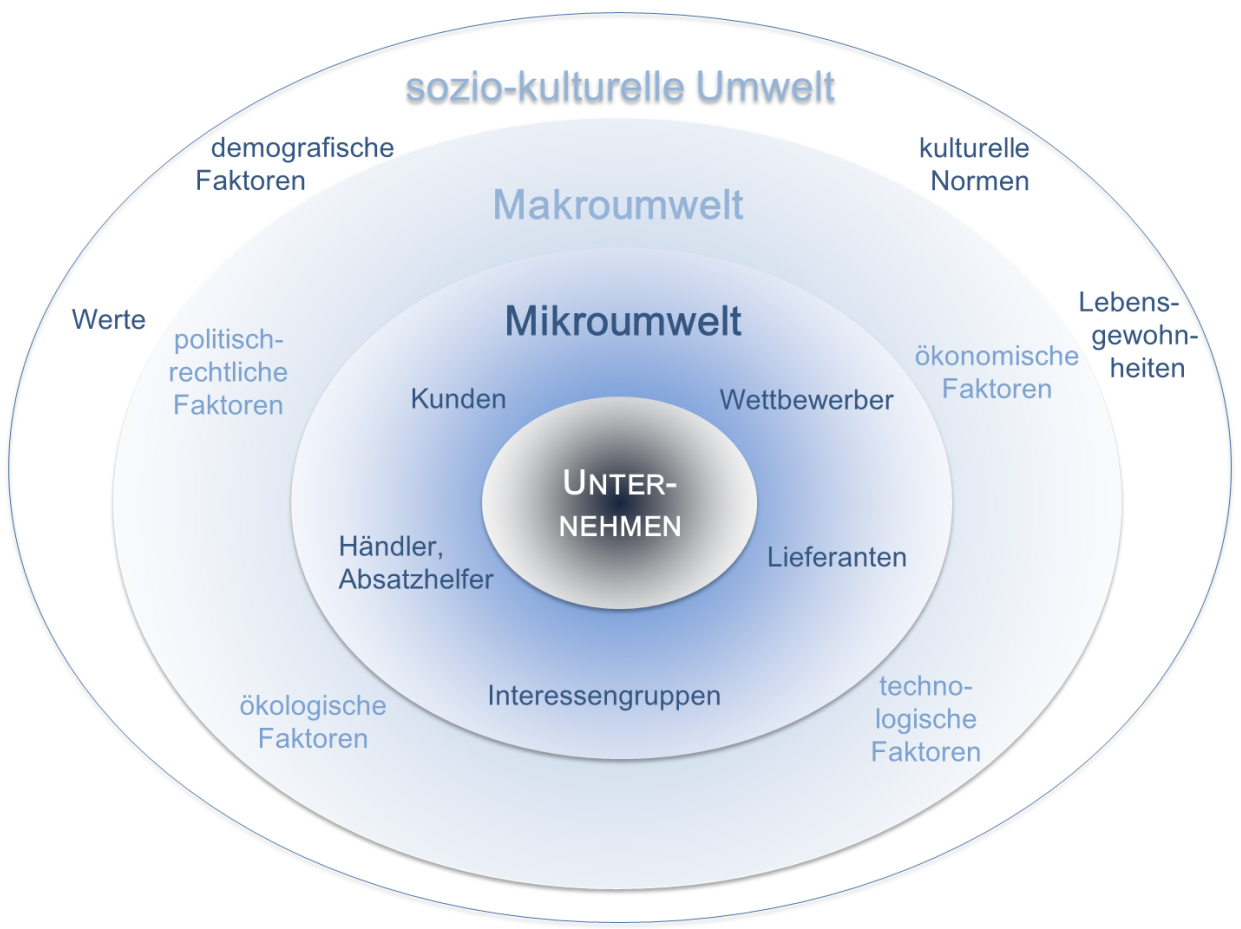 konsequent
strategisch
koordinierend
integrativ
Abb. 1.2  Leitprinzipien des Marketing
Leit-
prinzipien
des
Marketing
wirtschaftlich
fokussiert
systematisch
realistisch
?
Abb. 1.3  Grundsatzproblematik des Marketing
Out-put
p
Absatz x
Preis p
x
Input
?
verändert
Marketing-aktivitäten
Gewinn
(G=px - K)
verursachen
reduzieren
Kosten K
Abb. 1.4  Erfolgskette des Marketing
Kundenwert für das Unternehmen
Marketing-Aktivitäten des Unternehmens
Nutzen für den Kunden
Kunden-zufrie-denheit
Kunden-Bindung
Ist-Leistung < Soll-Leistung
L
Ist-Leistung = Soll-Leistung
K
Ist-Leistung > Soll-Leistung
J
Abb. 1.5  Ausprägungen und mögliche Folgen                                der Kunden(un)zufriedenheit
Konsumverzicht
Wiederkauf
Sensibilität für den Marketingmix der Konkurrenz
Erhöhung der Konsumquote
Markenwechsel
Kundenloyalität
Beschwerde
ggf. gebundener, nicht jedoch verbundener Kunde
negative Kommunikation
positive Kommunikation / Weiterempfehlung
negative Ausstrahlungs-effekte im Angebotsportfolio
Verbundkäufe (Cross-Buying)
Abb. 1.6  Elemente von Marketing-Prozessen und daraus ableitbare Varianten des Marketing
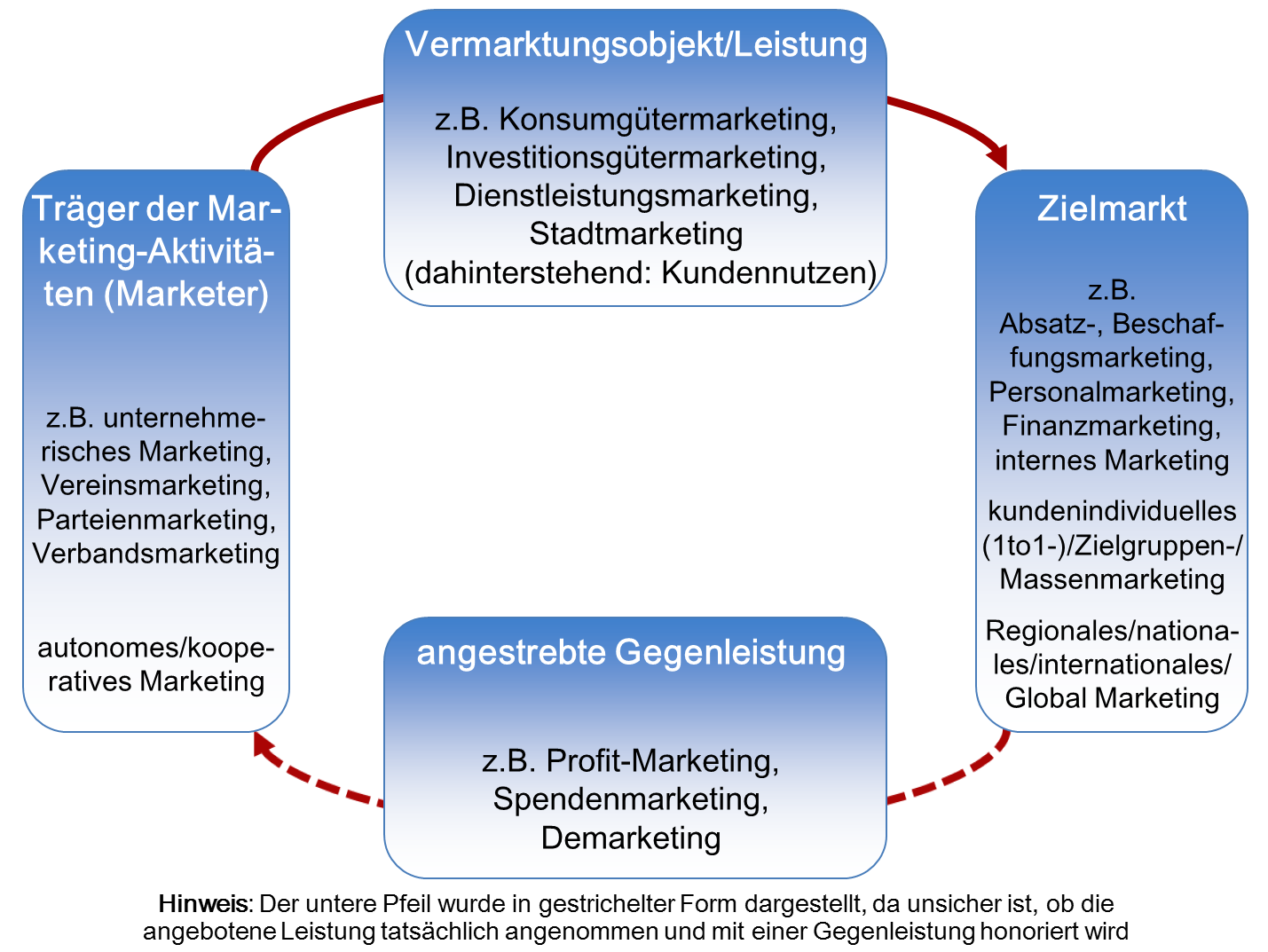 Quelle: ähnlich Froböse, M. & Kaapke, A.: Marketing, 2. Aufl., München: Vahlen 2003, S. 8
Marketing-Konzeptelemente
Angestrebte Marketing-Wirkungen
Abb. 1.7  Einfaches Marketing-Prozessmodell
Informations-gewinnung für Marketing-Ent-scheidungen:
Qualitätskriterien   für Informationen
Untersuchungs-objekte 
Datenerhebungs-methoden
strategische Marketing-Planung:
Oberziele
Zielmarkt-Festlegung
Marktbeeinflussungs-Strategien
Positionierung
Markenführung
operative Marketing-Planung:
Leistungspolitik
Preispolitik
Distributionspolitik
Kommunikations-politik
Effekte  beim              Kunden, z.B.:




Kundennutzen
Kundenzu-friedenheit
Kunden-begeisterung
Effekte  beim              Unternehmen (Aspekte des Kundenwerts), z.B.:

Umsatz, Gewinn
Kundenloyalität
Weiterempfehlung
Image-verbesserung
Kapitel 3
Kapitel 2
Kapitel 4
Quelle: eigene Darstellung ähnlich Kotler, P. & Armstrong, G.: Principles of Marketing, 15th ed., global ed., Harlow: Pearson 2014, S. 27
[Speaker Notes: Hinweis: Die hier angegebene Quellenangabe (Kotler/Armstrong) ist richtig; im Buch wurde versehentlich als Quellen-Kennziffer die [76] anstelle von [72] angegeben]
Abb. 2.1  Spontane Verpackungspräferenz in einem Online-Test
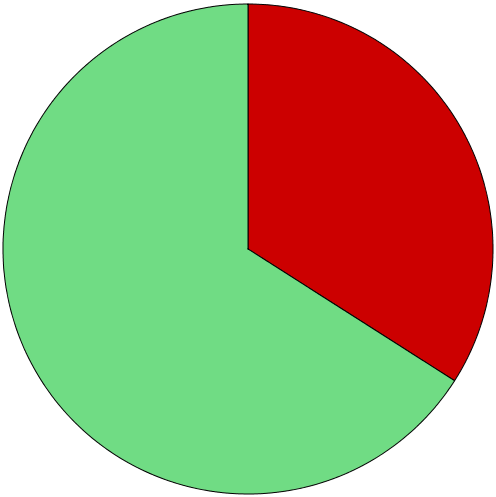 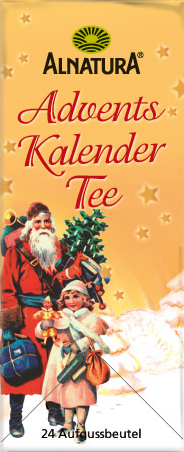 Verpackung 
Variante 2
34%
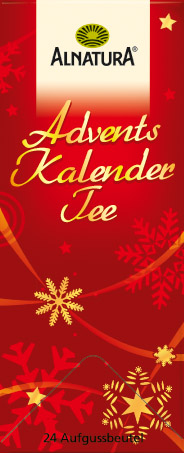 Verpackung
Variante 1
 66%
Individuelle Zielkunden
Zielgruppen
Gesamtmarkt als Zielmarkt
Abb. 3.1  Arten von Zielmärkten
Zielmarkt
Abb. 3.2  Die SINUS-Milieutypen in Deutschland 2015
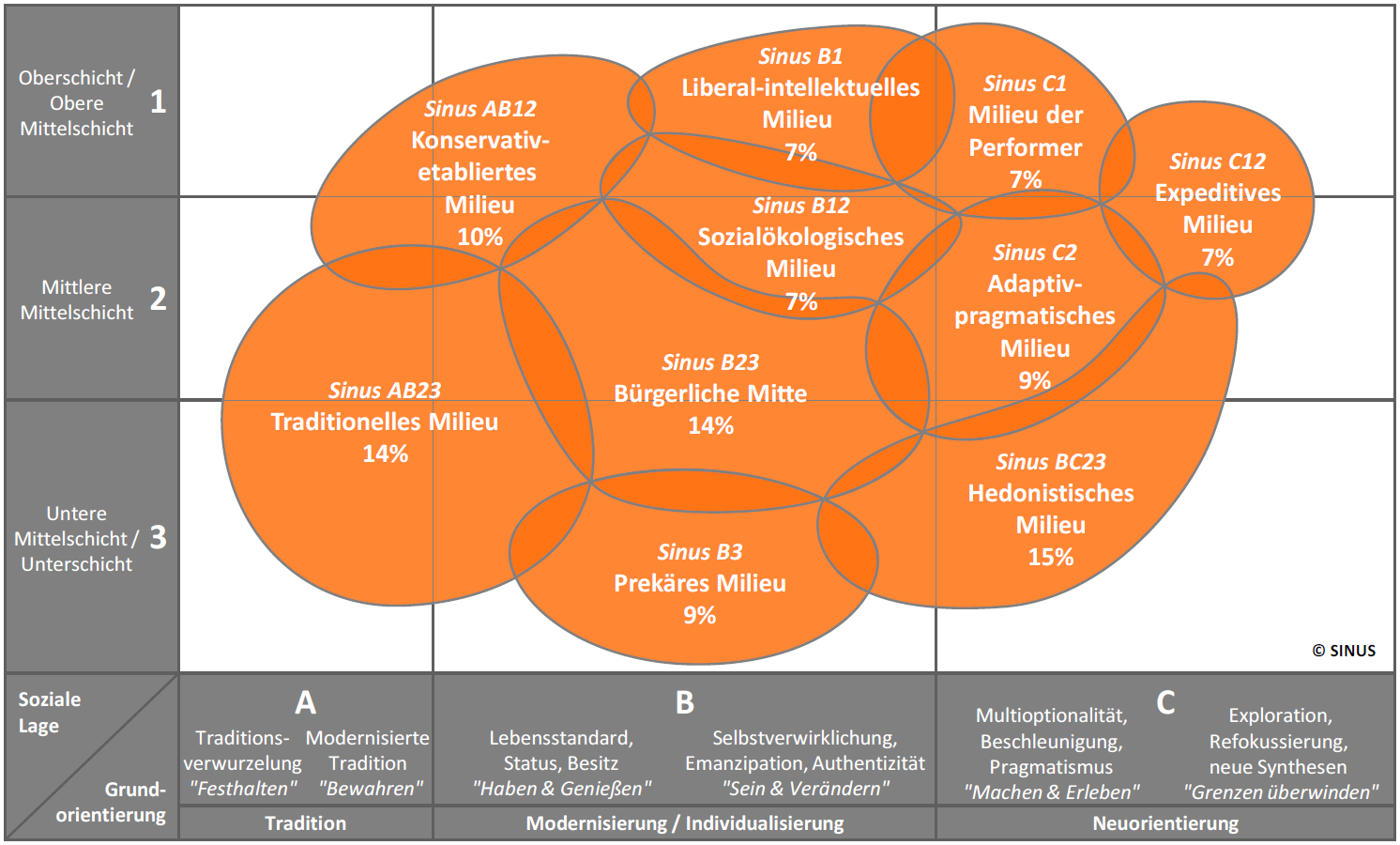 Quelle: O. V.: Informationen zu den Sinus‐Milieus® 2015. Heidelberg: SINUS Markt‐ und Sozialforschung GmbH 2015.  Bildrechte: SINUS Markt- und Sozialforschung, Heidelberg 2015
Abb. 3.3  Kampagne der B&B-Hotels im Rahmen der                 Preis-Mengen-Strategie
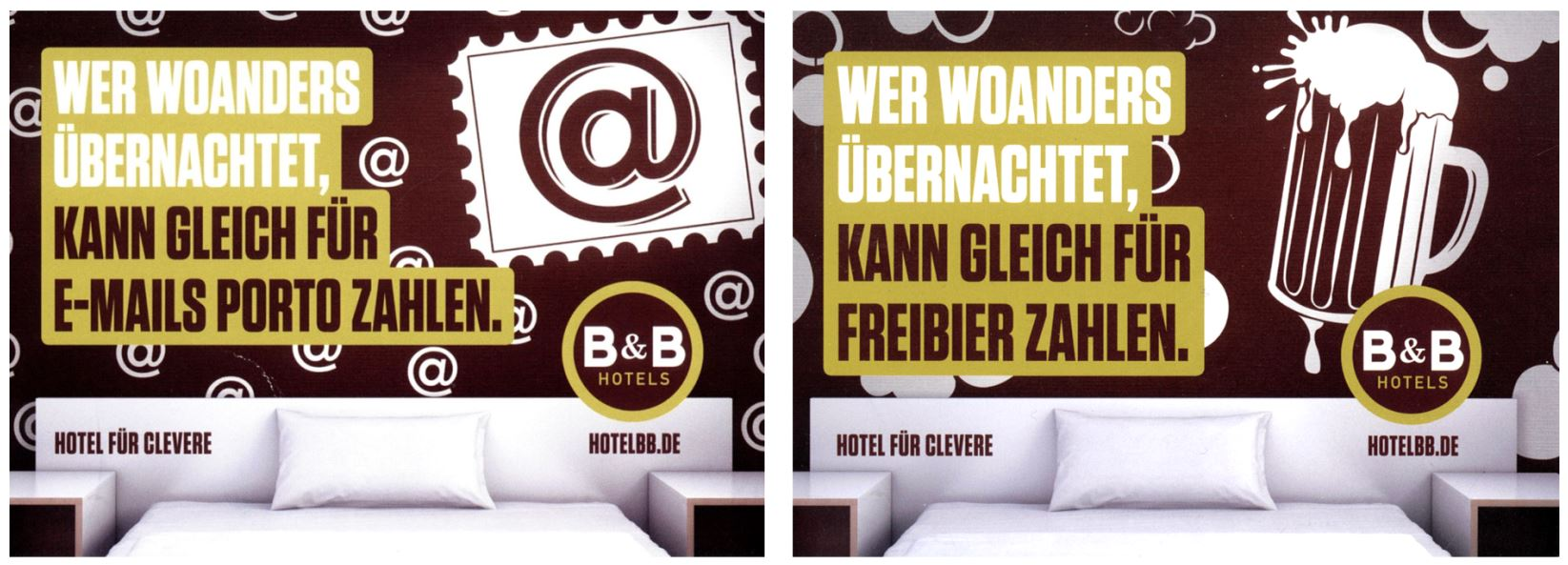 Bildrechte: B&B Hotels GmbH, Wiesbaden
[Speaker Notes: Die hier dargestellten Werbe-Slogans der B&B HOTELS GmbH (eine Tochterfirma der französischen Hotelkette Groupe B&B Hôtels, die seit 1998 in Deutschland Hotels eröffnet) zeigen, dass sich auch die Preis-Mengen-Strategie kreativ vermarkten lässt.]
Abb. 3.4  Beispiel für eine emotional ausgerichtete Positionierung
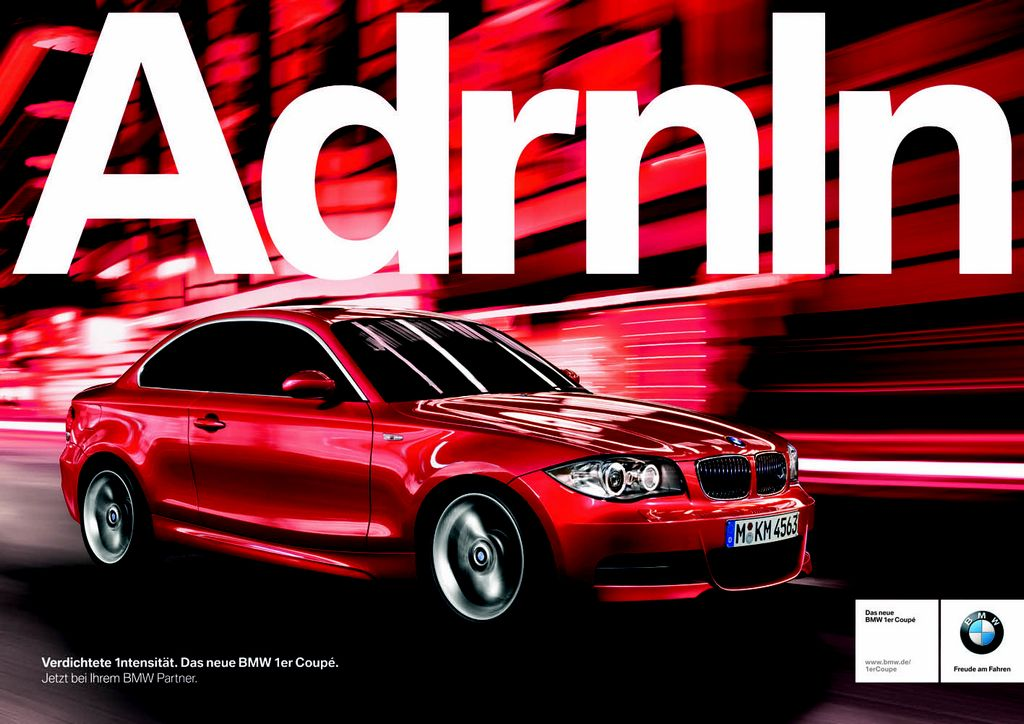 Quelle: http://www.treffseiten.de/bmw/info/Pressebilder/2008/11/hrzrsn/02.jpg, 
Zugegriffen: 19.6.2015, Bildrechte: BMW AG
Abb. 3.5  Kombination von Markenstrategien bei Nestlé
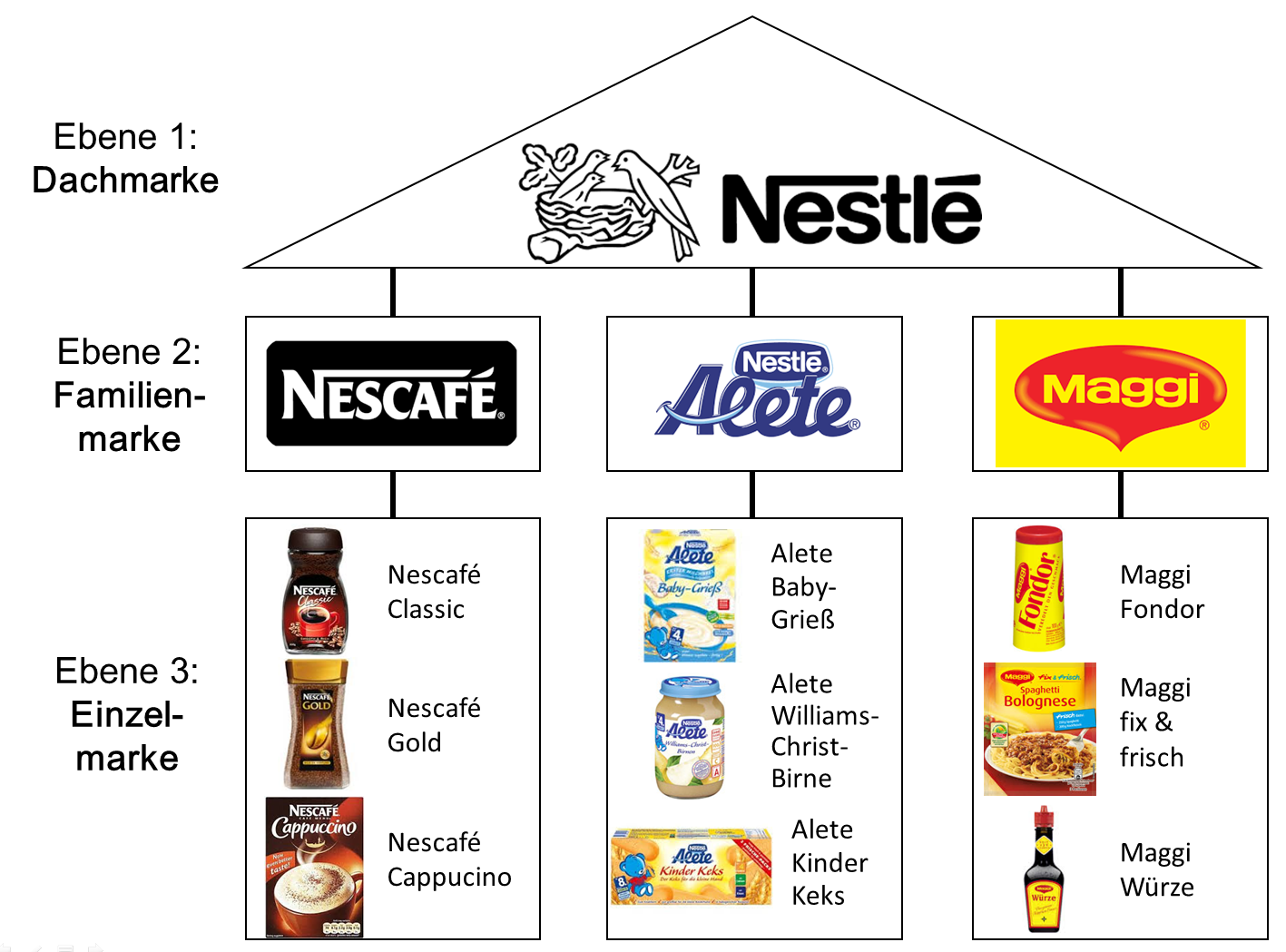 Quelle: Homburg, C.: Marketing-Management, 5. Aufl., Wiesbaden: Springer Gabler 2015, S. 628
Abb. 4.1  Kundennutzen-Orientierung in der Imagekampagne   des deutschen Handwerks
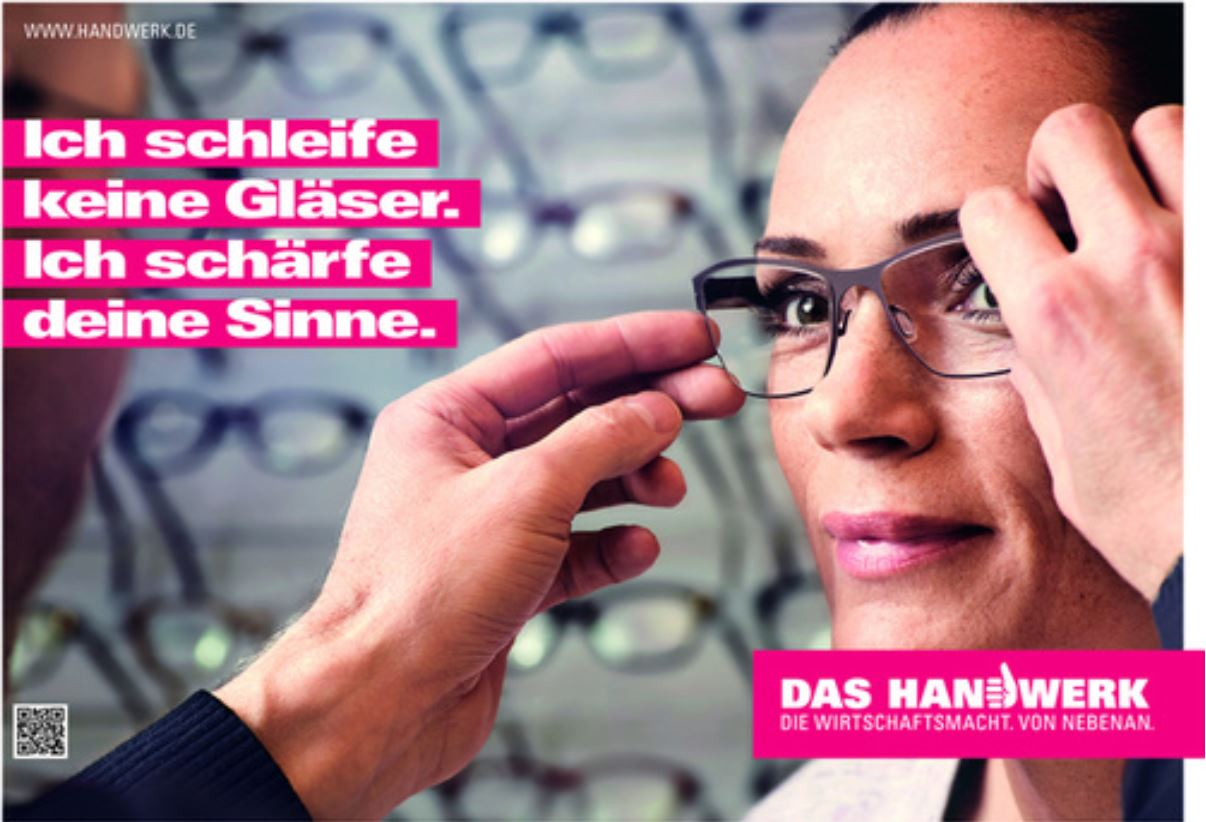 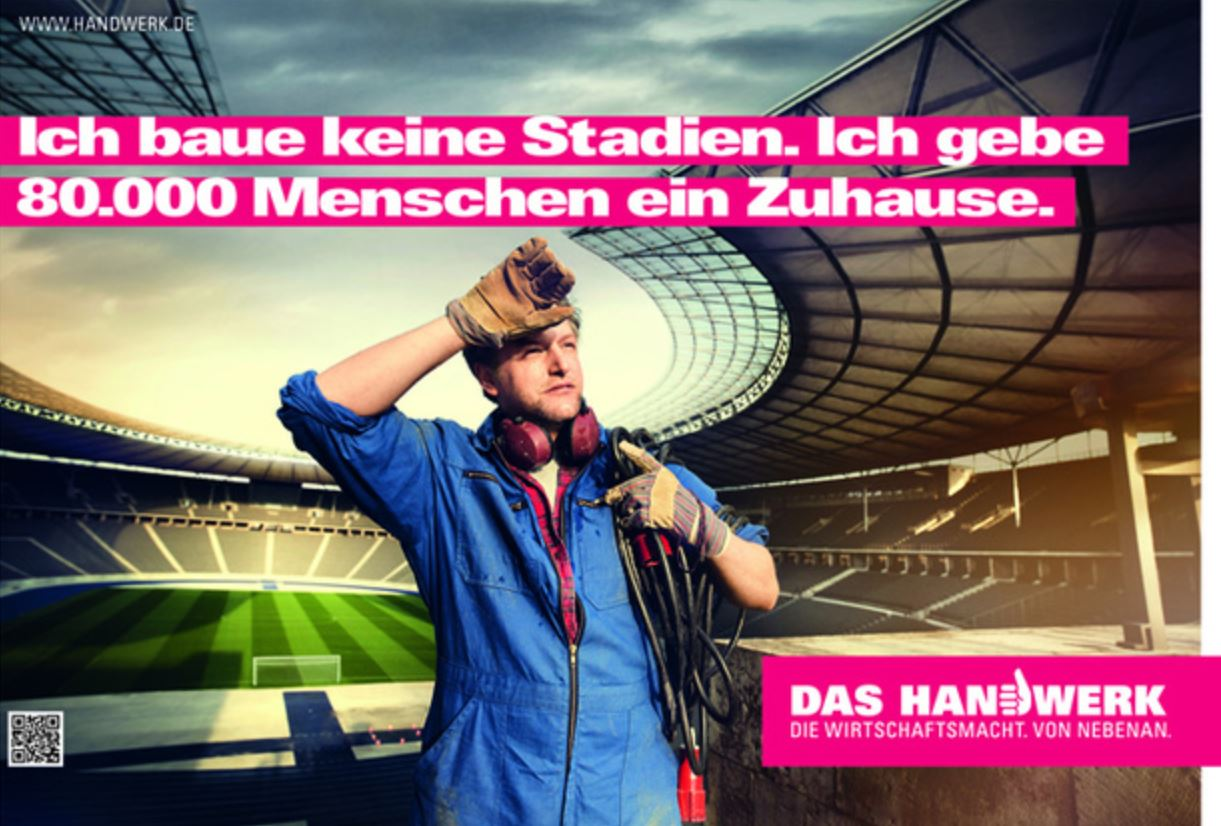 Quelle: O. V. (2013). Neue Motive: Handwerk ganz persönlich. http://www.deutsche-handwerkszeitung.de/zweite-runde-mit-neuen-handwerksmotiven/150/10178/202580. Zugegriffen: 2.6.2015, Bildrechte: Deutsche Handwerks-Zeitung
Abb. 4.2  Beispiel für eine morphologische Analyse
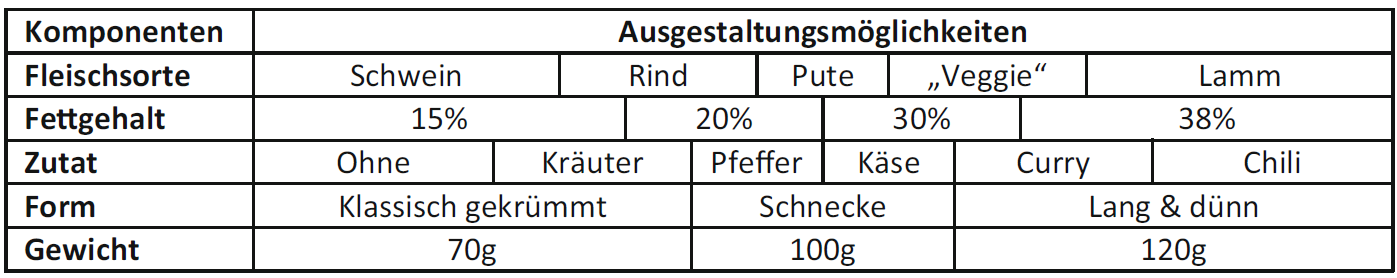 Quelle: ähnlich Montag, T.: Durch die morphologische Analyse eine Geschäftsidee finden. http://www.gruenderlexikon.de/magazin/durch-die-morphologischer-analyse-eine-geschaeftsidee-finden, 2015. Zugegriffen: 5.6.2015.
Preis (in €)
Abb. 4.3  Preis-Absatz-Funktion mit Darstellung des Prinzips    der Preisdifferenzierung
7
Deckungsbeitrag (DB) bei einheitlichem Preis
Preis-Absatz-Funktion
6
zusätzlicher Deckungsbei-trag bei Preisdifferenzierung
5
4
variable Kosten
Menge (Stück)
1
2
3
4
5
6
7
Quelle: In Anlehnung an Olbrich, R., & Battenfeld, D.: Preispolitik, 2. Aufl., Wiesbaden: 
Springer Gabler, S. 118 f.
Abb. 4.4  Beispiel für eine psychologische Preisreduktion
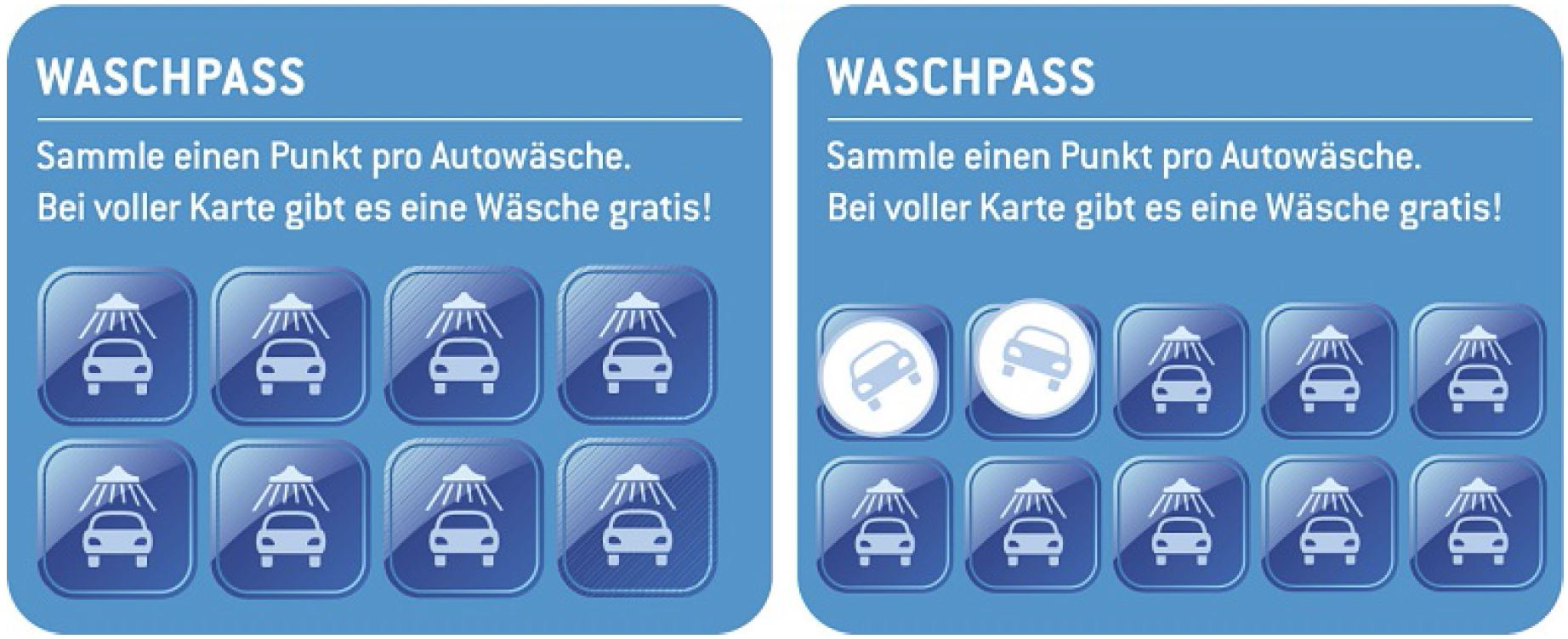 Quelle: Scheier, C., Held, D., Schneider, J., & Bayas-Linke, D.: Codes – Die geheime Sprache der Produkte, 2. Aufl., Freiburg: Haufe, S. 96
direkter Absatz – unternehmens-eigene Distributionsorgane
indirekter Absatz – unternehmens-fremde Distributionsorgane
Abb. 4.5  Häufig eingesetzte Distributionsorgane
Vertriebsaußendienst
unabhängige Organe
gebundene Organe
Vertrags-händler
Geschäftsleitung
Absatz-mittler
Absatz-helfer
Key Account-Manager
Franchise-partner
Groß-händler
Handels-vertreter
Verkaufsniederlassungen
Kommis-sionär
Einzel-händler
Call Center
Makler
E-Commerce-Abteilung
Formulierung der Kommunikationsziele für den jeweiligen Zielmarkt
Abb. 4.6  Planungsprozess der Kommunikation
Definition der Kommunikationsobjekte (Unternehmen, Produkte, Dienstleistungen)
Festlegung des Kommunikationsbudgets
Gestaltung des kommuni-                   kativen Botschaft
Auswahl der Kommunikations-     Instrumente bzw. -Kanäle
Festlegung der zeitlichen Verteilung (Timing) der Kommunikationsmaßnahmen
Kontrolle des Kommunikationserfolgs
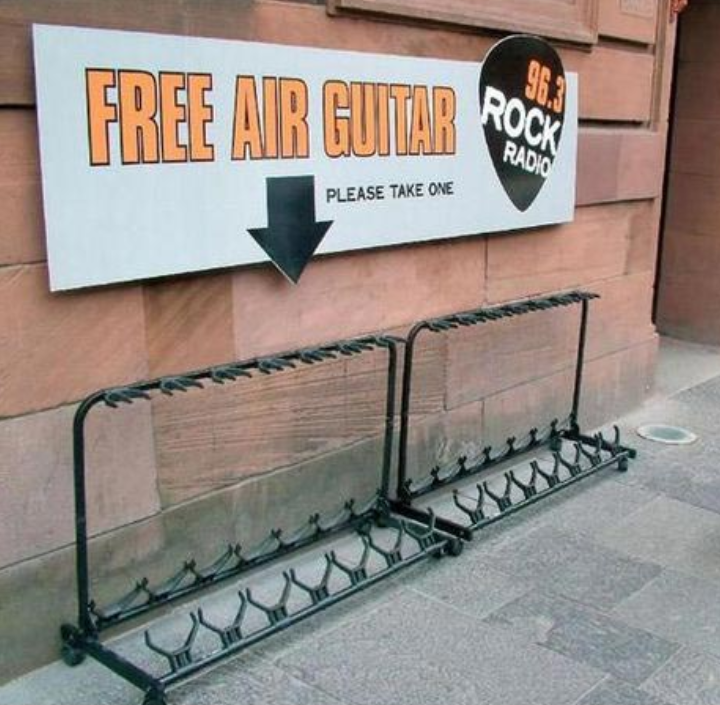 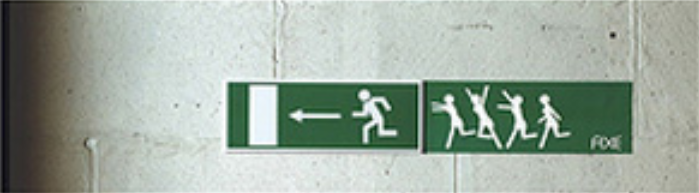 Abb. 4.7  Beispiele für Guerilla-Marketing
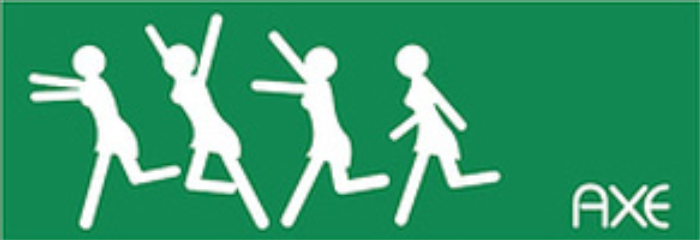 Quelle: http://creative-marketingads.com – hier finden sich noch zahlreiche weitere Beispiele
Schaltkosten (z.B. 20sec-Radiospot) • 1000
Abb. 4.8  Berechnung des einfachen und des qualitativen Tausenderpreises
(einfacher) Tausenderpreis =
Anzahl der Mediennutzer (z.B. Radiohörer)
Schaltkosten (z.B. 20sec-Radiospot) • 1000
qualitativer Tausenderpreis =
Anz. Mediennutzer (z.B. Radiohörer) • Zielgruppenanteil
Abb. 4.9  Hinweis auf ein in der Nähe befindliches Lokal                  auf der Smartwatch
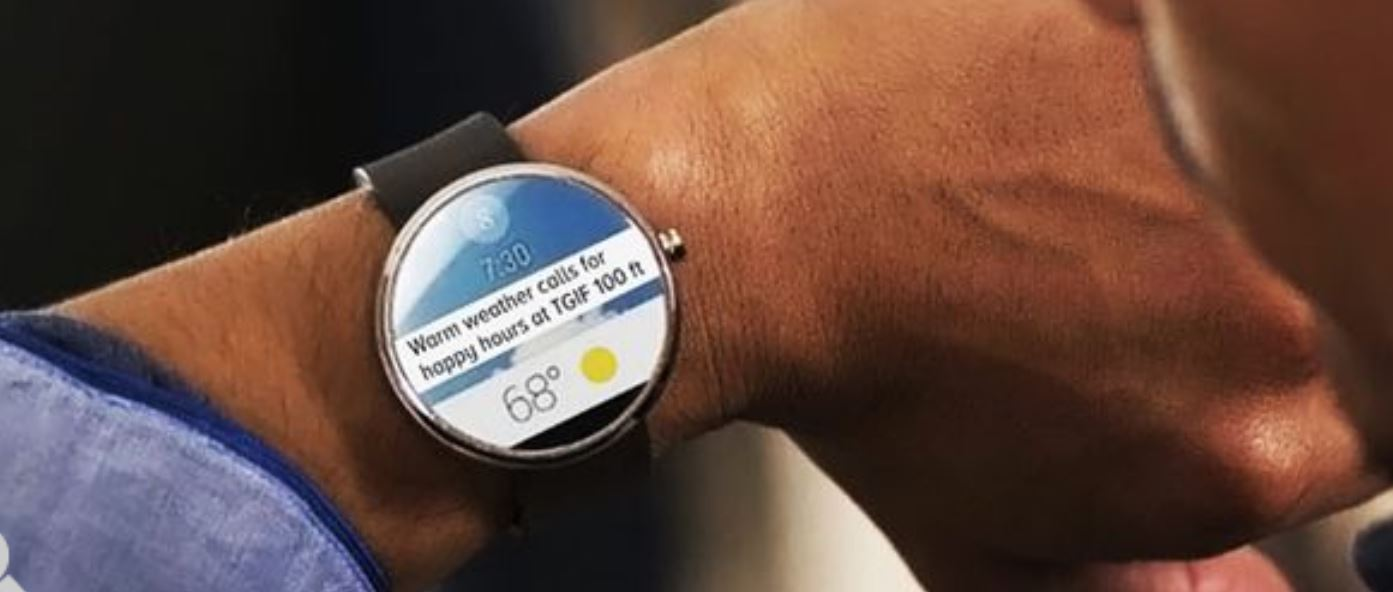 Quelle: Feigl, M.: Wie Anzeigen auf Smartwatches aussehen könnten. http://www.gfm-nachrichten.de/news/aktuelles/article/wie-anzeigen-auf-smartwatches-aussehen-koennten.html, 2015. Zugegriffen: 20.6.2015, Bildrechte: www.gfm-nachrichten.de
[Speaker Notes: Hinweis: Die hier angegebene Quellenangabe (Feigl) ist richtig; im Buch wurde versehentlich als Quellen-Kennziffer die [33] anstelle von [31] angegeben]